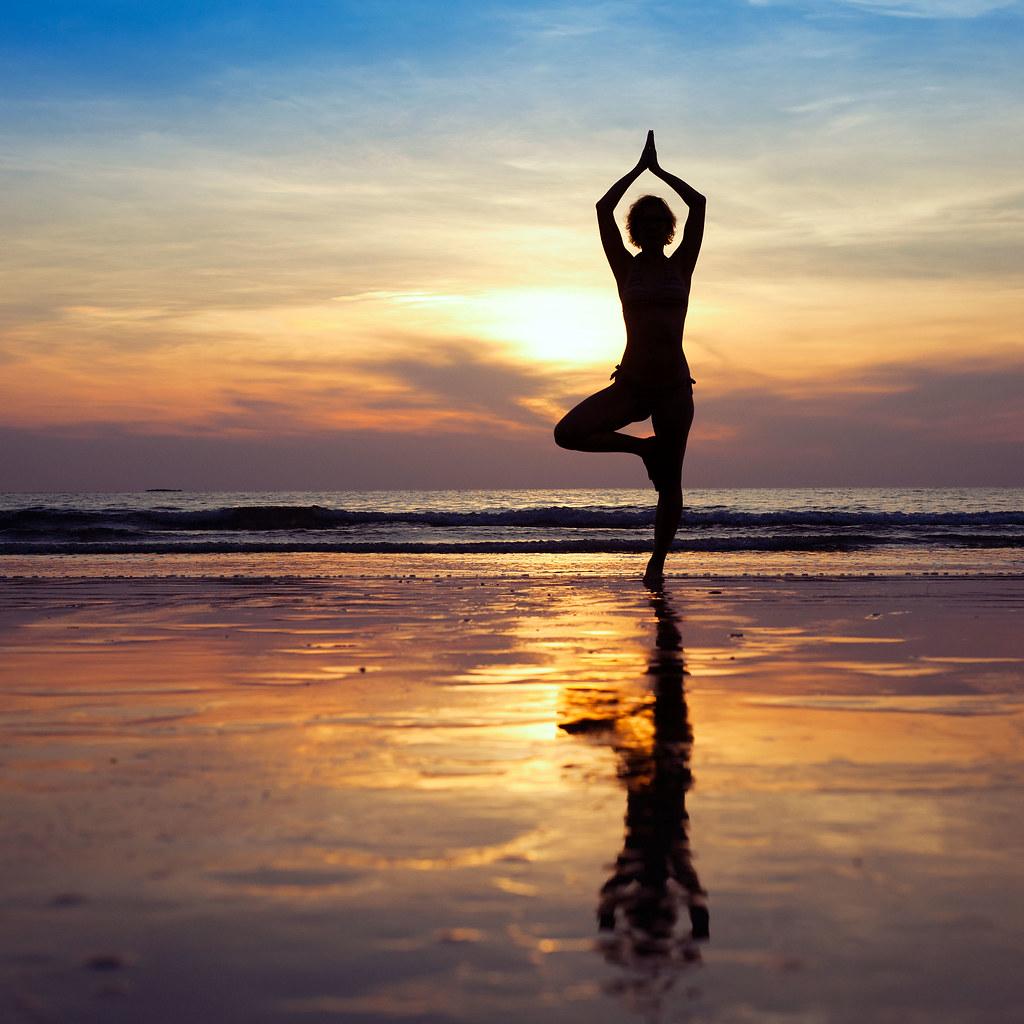 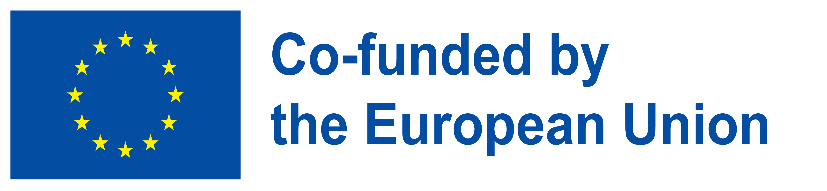 Ψηφιακή ευημερία - Πλοήγηση στον ψηφιακό κόσμο με προσοχή
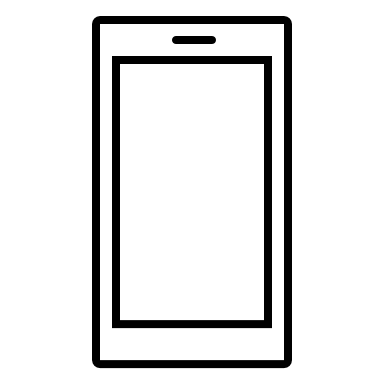 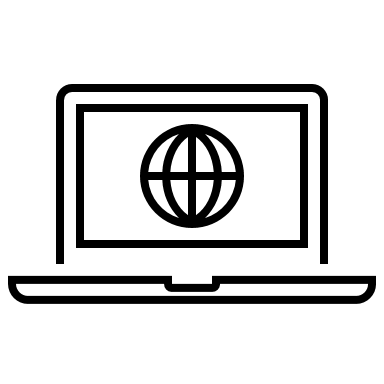 Οικοδόμηση ψηφιακής ανθεκτικότητας από την κατασκευή της ψηφιακής ευημερίας και την ασφάλεια προσβάσιμες σε όλους2022-2-SK01-KA220-ADU-000096888
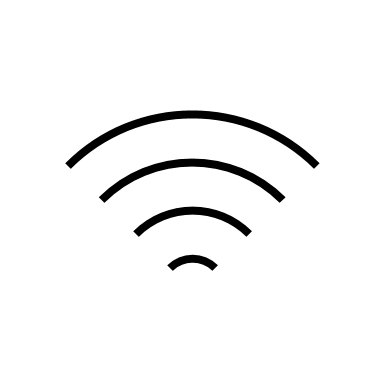 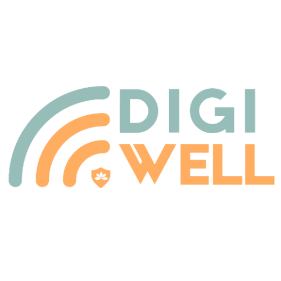 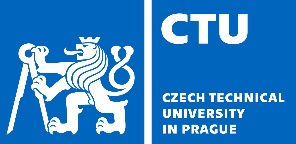 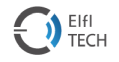 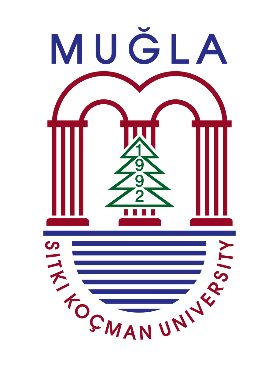 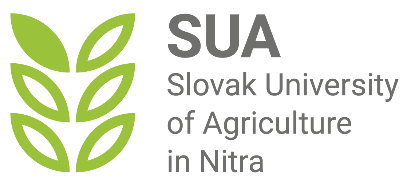 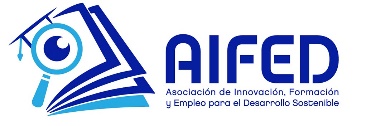 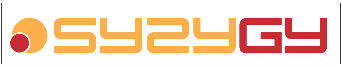 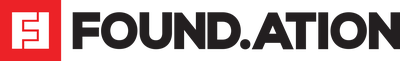 ΠΕΡΙΕΧΟΜΕΝΑ
ΨΗΦΙΑΚΉ ΕΥΗΜΕΡΊΑ: Πλοήγηση στον ψηφιακό κόσμο με προσοχή
Πλαίσιο για την ψηφιακή ευημερία από το NUS-CTIC και το Ινστιτούτο DQ.
Sync (Μια πρωτοβουλία για την ψηφιακή ευημερία)
Ψηφιακή ευημερία (Ένας οδηγός για τα οφέλη των καλύτερων σχέσεων με την τεχνολογία για την ομάδα σας και την επιχείρησή σας).
Εκπαιδευτές ψηφιακής ευημερίας
Ψηφιακή ευημερία στο χώρο εργασίας (McKinsey & Company)
Πειράματα ψηφιακής ευημερίας από την Google
Η ψηφιακή ευημερία ως κρίσιμο στοιχείο για να διαπρέψει κανείς στον εργασιακό χώρο με υγιή και βιώσιμο τρόπο.
Πώς να αντιληφθούμε την ψηφιακή ευημερία;
Πλαίσιο για την ψηφιακή ευημερία 
Το NUS-CTIC και το Ινστιτούτο DQ συνεργάστηκαν για την ανάπτυξη ενός εθνικού πλαισίου και εργαλείων αξιολόγησης για την ψηφιακή ευημερία. Προσδιόρισαν κρίσιμες διαστάσεις και ευθυγραμμίστηκαν με παγκόσμια πρότυπα, όπως τα παγκόσμια πρότυπα DQ. Η συνεργασία αυτή είχε ως στόχο να παράσχει μια δομημένη προσέγγιση για την κατανόηση και την προώθηση της ψηφιακής ευημερίας.
Οι εννέα διαστάσεις της ψηφιακής ευημερίας καλύπτουν βασικές πτυχές της ευημερίας στον ψηφιακό κόσμο. Περιλαμβάνουν τη διαχείριση της διαδικτυακής ασφάλειας, την προάσπιση των δικαιωμάτων, την αποτελεσματική επικοινωνία, τη συναισθηματική νοημοσύνη, την προώθηση της δημιουργικότητας, τη διατήρηση της υγείας, την πραγματοποίηση ενημερωμένων καταναλωτικών επιλογών, την αναζήτηση ευκαιριών σταδιοδρομίας και τη δραστηριοποίηση στον ακτιβισμό.
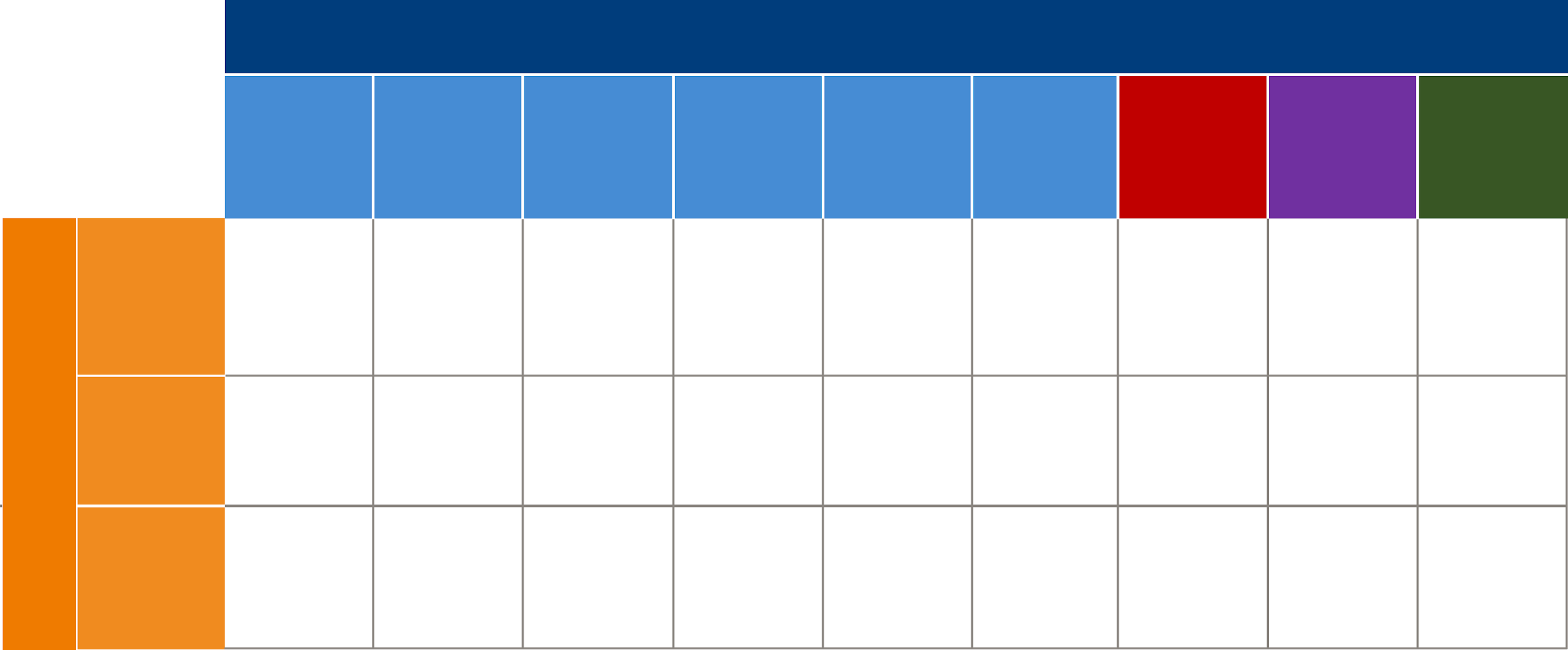 Ψηφιακή ευημερία
Πλαίσιο για την ψηφιακή ευημερία
Ψηφιακή ψηφιακή
Απασχόληση & ακτιβισμός/συμμετοχή στην πολιτική επιχειρηματικότητα
Ψηφιακή συναισθηματική νοημοσύνη
Ψηφιακή ασφάλεια Ψηφιακά δικαιώματα & ψηφιακά
Ευθύνες ασφάλειας Επικοινωνία
Ψηφιακή δημιουργικότητα Ψηφιακή υγεία
       & Αυτοφροντίδα
Ψηφιακός καταναλωτισμός
Δικαιώματα και ευθύνες
Online
Ευαισθητοποίηση και εγγραμματοσύνη των καταναλωτών
Ασφαλής  χρήση
Επικοινωνιακός
Αλφαβητισμός
Δημιουργικός γραμματισμός και έκφραση
Ψηφιακός πολιτικός γραμματισμός
Συναισθηματικός αλφαβητισμός
Αλφαβητισμός στην ηλεκτρονική υγεία
Ψηφιακές δεξιότητες
Παραγωγικές δεξιότητες
Δημιουργία περιεχομένου Αυτοφροντίδα και αξιολόγηση Φήμη
Αυτονομία και διαχείριση δεδομένων
Ψηφιακή πολιτική ταυτότητα
Ασφαλής διαχείριση ταυτότητας
Συμμετοχή και διαμόρφωση ταυτότητας
Υπεύθυνη ταυτότητα Netizen
Ταυτότητα καριέρας
Ψηφιακή ταυτότητα
Ενσυναίσθηση
Ψηφιακή ενδυνάμωση & Agency
Μοναχική και διαχείριση σχέσεων
Διαχείριση ασφαλούς ψηφιακού αποτυπώματος στο διαδίκτυο
Συνεργασία και
Επικοινωνία
Ψηφιακή δημιουργικότητα και καινοτομία
Ψηφιακός πολιτικός ακτιβισμός
Δικαιώματα και αρμοδιότητες των καταναλωτών
Καινοτομία και επιχειρηματικότητα
Υγειονομική περίθαλψη και κοινωνική ευημερία
Οι αλληλεπιδράσεις μεταξύ των διαστάσεων και των συνιστωσών βοηθούν στον προσδιορισμό ικανοτήτων όπως η ασφαλής χρήση, ο επικοινωνιακός γραμματισμός, ο συναισθηματικός γραμματισμός, ο δημιουργικός γραμματισμός και η έκφραση, ο γραμματισμός στην ηλεκτρονική υγεία, η ευαισθητοποίηση και ο γραμματισμός των καταναλωτών, οι δεξιότητες παραγωγικότητας, ο ψηφιακός πολιτικός γραμματισμός, η ασφαλής διαχείριση της ταυτότητας, η υπεύθυνη ταυτότητα του διαδικτυακού πολίτη, η συμμετοχή και η διαμόρφωση ταυτότητας, η ενσυναίσθηση, δημιουργία και αξιολόγηση περιεχομένου, αυτοφροντίδα και φήμη, αυτονομία και διαχείριση δεδομένων, ταυτότητα σταδιοδρομίας, ψηφιακή πολιτική ταυτότητα, ασφαλής διαδικτυακή συμμετοχή, διαχείριση ψηφιακού αποτυπώματος, συνεργασία και επικοινωνία, μοναχικότητα και διαχείριση σχέσεων, ψηφιακή δημιουργικότητα και καινοτομία, υγειονομική περίθαλψη και κοινωνική ευημερία, δικαιώματα και ικανότητες των καταναλωτών, καινοτομία και επιχειρηματικότητα και ψηφιακός πολιτικός ακτιβισμός. 
Οι ικανότητες αυτές περιλαμβάνουν διάφορες πτυχές της ψηφιακής ευημερίας και της ιδιότητας του πολίτη, που κυμαίνονται από την ασφάλεια και την επικοινωνία έως τη δημιουργικότητα, την επιχειρηματικότητα και την πολιτική δέσμευση.
Πλαίσιο για την ψηφιακή ευημερία
Sync (Μια πρωτοβουλία για την ψηφιακή ευημερία)
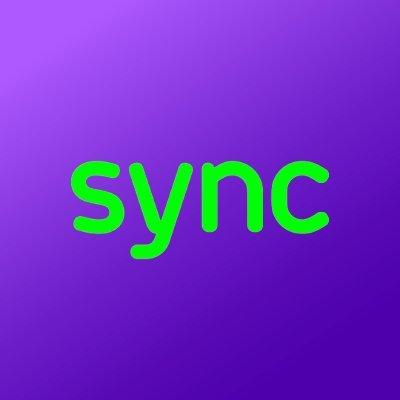 Συγχρονισμός
Το Sync επιδιώκει να ενισχύσει την ευαισθητοποίηση μετασχηματίζοντας τις γνώσεις που βασίζονται στην έρευνα σε εύκολα προσβάσιμα υλικά και εργαλεία, με στόχο να φωτίσει τον βαθύ αντίκτυπο της τεχνολογίας στην καθημερινή μας ζωή. Με όραμα την προώθηση ενός κόσμου όπου τα άτομα ασκούν έλεγχο στις ψηφιακές τους εμπειρίες, η πρωτοβουλία προσπαθεί να γεφυρώσει το χάσμα μεταξύ της επιστημονικής γνώσης και της πρακτικής κατανόησης, δίνοντας στους ανθρώπους τη δυνατότητα να περιηγηθούν στο ψηφιακό πεδίο με αυτοπεποίθηση και αυτονομία.
Sync (Μια πρωτοβουλία για την ψηφιακή ευημερία)
Μέσω εμπεριστατωμένης έρευνας, ενημερωτικών προγραμμάτων και παγκόσμιας συνεργασίας, το Sync προσπαθεί να: 
Ενδυναμώσει τα άτομα να αναλάβουν τον έλεγχο των ψηφιακών τους συνηθειών. 
Προωθήσει την διαπολιτισμική ανταλλαγή γνώσεων σχετικά με την ψηφιακή ευημερία. 
Υποστηρίξει την υπεύθυνη κατανάλωση τεχνολογίας σε όλο τον κόσμο.
Εξερευνήσει τα πιο πρόσφατα ερευνητικά ευρήματα σχετικά με τον αντίκτυπο της τεχνολογίας σε διάφορες πτυχές της ζωής μας. 
Ανακαλύψει εκπαιδευτικά προγράμματα και πόρους που έχουν σχεδιαστεί για να σας βοηθήσουν να αναπτύξετε υγιείς ψηφιακές συνήθειες. 
Συνδεθεί με μια παγκόσμια κοινότητα ατόμων και οργανισμών που είναι παθιασμένοι με την προώθηση της ψηφιακής ευημερίας.
Οδηγός ψηφιακής ευημερίας από το techtimeout
Στη σημερινή ταχέως εξελισσόμενη ψηφιακή εποχή, ο αντίκτυπος της τεχνολογίας στην ευημερία στο χώρο εργασίας γίνεται ολοένα και πιο εμφανής. 
Έχετε σκεφτεί πώς επηρεάζεται ο χώρος εργασίας σας από αυτές τις δυναμικές; 
Γνωρίζετε τις πιθανές αρνητικές επιπτώσεις της χρήσης της τεχνολογίας στο προσωπικό σας; 
Με τις σύγχρονες συσκευές να θολώνουν τα όρια μεταξύ επαγγελματικής και προσωπικής ζωής, είναι σημαντικό να αντιμετωπιστούν αυτές οι ανησυχίες προληπτικά. Εάν δεν είστε σίγουροι για αυτές τις ερωτήσεις, τότε ο ολοκληρωμένος οδηγός ψηφιακής ευημερίας είναι εδώ για να σας βοηθήσει.
Ψηφιακή ευημερία (Ένας οδηγός για τα οφέλη των καλύτερων σχέσεων με την τεχνολογία για την ομάδα σας και την επιχείρησή σας).
Ψηφιακή ευημερία (Ένας οδηγός για τα οφέλη των καλύτερων σχέσεων με την τεχνολογία για την ομάδα σας και την επιχείρησή σας).
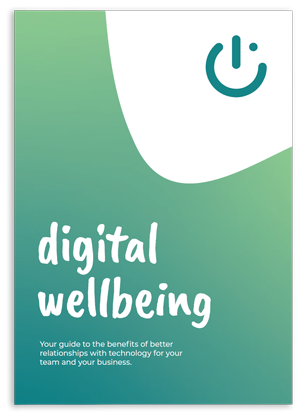 Οδηγός ψηφιακής ευημερίας από το techtimeout
Αυτός ο δωρεάν πόρος προσφέρει πολύτιμες πληροφορίες για την κατανόηση της ψηφιακής ευημερίας, στρατηγικές για να επηρεάσετε θετικά τη σχέση της ομάδας σας με την τεχνολογία και τα απτά οφέλη που μπορεί να αποφέρει αυτό στην επιχείρησή σας. 
Επιπλέον, υπογραμμίζει τους κινδύνους που συνδέονται με την παραμέληση της ψηφιακής ευημερίας στον εργασιακό χώρο. Και αν αναζητάτε περαιτέρω υποστήριξη, η ομάδα του techtimeout είναι άμεσα διαθέσιμη για να σας καθοδηγήσει μέσω εξατομικευμένων λύσεων για την προώθηση της καλύτερης ψηφιακής ευημερίας στον οργανισμό σας. Ενδυναμώστε τον εαυτό σας και τον εργασιακό σας χώρο για να περιηγηθείτε αποτελεσματικά στο ψηφιακό τοπίο και να δώσετε προτεραιότητα στην ευημερία της ομάδας σας.
Πρόγραμμα Εκπαιδευτών Ψηφιακής Ευημερίας
Το πρόγραμμα Digital Wellbeing Educators του Πανεπιστημίου Lancaster έχει ως στόχο να βελτιώσει την κατανόηση των εκπαιδευτικών για τους κινδύνους που σχετίζονται με τα ψηφιακά και κοινωνικά μέσα. Το έργο αναπτύσσει επίσης πόρους που ενθαρρύνουν αποτελεσματικές παιδαγωγικές στρατηγικές για τη διδασκαλία ψηφιακών ικανοτήτων ευθυγραμμισμένων με την ψηφιακή ευημερία.
Το έργο "Digital Wellbeing Educators", που φιλοξενείται στο Πανεπιστήμιο του Lancaster, είναι μια πρωτοποριακή πρωτοβουλία που αποσκοπεί στην ενίσχυση της ψηφιακής ευημερίας στον εκπαιδευτικό τομέα. 
Χρηματοδοτούμενο από το πρόγραμμα ERASMUS+ της Ευρωπαϊκής Ένωσης, το έργο αυτό επικεντρώνεται στην ανάπτυξη των ικανοτήτων των εκπαιδευτικών να αντιμετωπίσουν και να ενσωματώσουν την ψηφιακή ευημερία στις διδακτικές τους πρακτικές. 
Εντοπίζει και παρουσιάζει καινοτόμες εκπαιδευτικές πρακτικές, προσφέρει κατάρτιση για τη βελτίωση της κατανόησης των ψηφιακών κινδύνων από τους εκπαιδευτικούς και αναπτύσσει πόρους που διευκολύνουν τη διδασκαλία ψηφιακών ικανοτήτων ευθυγραμμισμένων με τις αρχές της ψηφιακής ευημερίας. 
Αυτή η ολοκληρωμένη προσέγγιση όχι μόνο βελτιώνει την εκπαιδευτική εμπειρία, αλλά συμβάλλει επίσης σημαντικά στην ευρύτερη κοινωνική κατανόηση της ψηφιακής ευημερίας. Για περισσότερες λεπτομερείς πληροφορίες, μπορείτε να επισκεφθείτε τον επίσημο ιστότοπο του έργου στη διεύθυνση Digital Wellbeing Educators.
Εκπαιδευτές ψηφιακής ευημερίας
Η McKinsey έχει αναφερθεί στη χρήση της ψηφιακής τεχνολογίας για την υποστήριξη της ψυχικής υγείας των εργαζομένων, περιγράφοντας διάφορες ψηφιακές λύσεις, όπως τα προληπτικά chatbots και τα προγράμματα κατάρτισης σε θέματα ανθεκτικότητας. Τα εργαλεία αυτά είναι προσαρμοσμένα ώστε να βοηθούν τους εργαζόμενους να διαχειρίζονται το άγχος και να ενισχύουν τη συνολική τους ευημερία (McKinsey & Company).
Ψηφιακή ευημερία στο χώρο εργασίας (McKinsey & Company)
Η πλατφόρμα Digital Wellbeing Experiments της Google προσφέρει μια ποικιλία εργαλείων που έχουν σχεδιαστεί για να βοηθήσουν τους χρήστες να εξισορροπήσουν τις εμπειρίες τους στην ψηφιακή και την πραγματική ζωή. Αυτό περιλαμβάνει πειράματα όπως το "Paper Phone", το οποίο βοηθά τους χρήστες να κάνουν ένα διάλειμμα από τις ψηφιακές συσκευές τους, και το "Envelope", το οποίο έχει σχεδιαστεί για να απλοποιήσει το smartphone σας σε μια βασική συσκευή για να μειώσει τους περισπασμούς (Experiments with Google).
Πειράματα ψηφιακής ευημερίας από την Google
Η ψηφιακή ευημερία ως κρίσιμο στοιχείο για την υπεροχή στον εργασιακό χώρο με υγιή και βιώσιμο τρόπο
Το έργο αυτό επικεντρώνεται στην ενσωμάτωση της ψηφιακής ευημερίας ως βασικής πτυχής της επίτευξης αριστείας στον εργασιακό χώρο, προωθώντας τόσο τη σωματική όσο και την ψυχική υγεία. 
Είναι προσαρμοσμένο για εκπαιδευτές, εκπαιδευτικούς και διευθυντές επαγγελματικής εκπαίδευσης και κατάρτισης (ΕΕΚ), παρέχοντας πόρους όπως ένα εξειδικευμένο πρόγραμμα σπουδών, ένα εγχειρίδιο εκπαιδευτή και ένα προφίλ διαχειριστή ψηφιακής ευημερίας. 
Η πρωτοβουλία περιλαμβάνει την ανάπτυξη ενός μοντέλου προσόντων και ενός κύκλου μαθημάτων κατάρτισης για εκπαιδευτές ΕΕΚ, μαζί με ολοκληρωμένες προσπάθειες διαχείρισης και διάδοσης του έργου για την προώθηση υγιέστερων εργασιακών περιβαλλόντων μέσω ψηφιακών πρακτικών. 
Περισσότερες λεπτομέρειες είναι διαθέσιμες στον επίσημο ιστότοπό τους.
Καλώς ήρθατε στην Πλατφόρμα Ψηφιακής Ευημερίας της Google, μια ολοκληρωμένη σειρά εργαλείων και λειτουργιών που δημιουργήθηκε για να βοηθήσει τους χρήστες να καλλιεργήσουν μια πιο υγιή σχέση με την τεχνολογία.
Ο πρωταρχικός στόχος της πλατφόρμας είναι να δώσει στους χρήστες τη δυνατότητα να κατανοήσουν και να ρυθμίσουν τις ψηφιακές τους συμπεριφορές, ενισχύοντας έτσι τη συνολική τους ευημερία.
Είναι ζωτικής σημασίας να αναγνωρίσουμε τη σημασία της παρακολούθησης του χρόνου χρήσης της οθόνης και της διαχείρισης των ψηφιακών συνηθειών για τον μετριασμό των πιθανών αρνητικών επιπτώσεων στην ψυχική υγεία και την παραγωγικότητα.
Πλατφόρμα ψηφιακής ευημερίας της Google
Χαρακτηριστικά της πλατφόρμας ψηφιακής ευημερίας της Google
Ας εμβαθύνουμε στα βασικά χαρακτηριστικά που έχουν σχεδιαστεί για την προώθηση της ψηφιακής ευημερίας:
Παρακολούθηση χρόνου οθόνης: Αποκτήστε πληροφορίες σχετικά με τα πρότυπα χρήσης παρακολουθώντας το χρόνο που αφιερώνεται σε εφαρμογές και ιστότοπους.
Χρονοδιακόπτης εφαρμογών: Ενθαρρύνετε την προσεκτική χρήση με τον καθορισμό χρονικών ορίων σε συγκεκριμένες εφαρμογές για να αποτρέψετε την υπερβολική χρήση της οθόνης.
Λειτουργία εστίασης: Βελτιώστε την εστίαση, διακόπτοντας προσωρινά τις εφαρμογές που αποσπούν την προσοχή σας κατά τη διάρκεια σημαντικών εργασιών ή δραστηριοτήτων.
Ξεκουραστείτε: Προωθήστε την καλύτερη υγιεινή του ύπνου, προγραμματίζοντας τη μείωση του χρόνου χρήσης της οθόνης πριν από τον ύπνο.
Αυτές οι λειτουργίες δίνουν τη δυνατότητα στους χρήστες να ανακτήσουν τον έλεγχο των ψηφιακών τους εμπειριών και να καλλιεργήσουν πιο υγιεινές συνήθειες.
Πώς να χρησιμοποιήσετε το Google Digital Well-being
Ακολουθεί ένας οδηγός βήμα προς βήμα για την αποτελεσματική αξιοποίηση της πλατφόρμας:
Μπείτε στην Ψηφιακή Ευημερία στις ρυθμίσεις της συσκευής ή μέσω της ειδικής εφαρμογής.
Εξερευνήστε τις πληροφορίες σχετικά με τον χρόνο οθόνης για να κατανοήσετε πλήρως τις συνήθειες ψηφιακής χρήσης.
Καθορίστε όρια θέτοντας όρια εφαρμογών με τη χρήση του App Timer.
Ενισχύστε την παραγωγικότητα ενεργοποιώντας τη λειτουργία Focus Mode κατά τη διάρκεια της εργασίας ή της μελέτης.
Βελτιώστε την ποιότητα του ύπνου προγραμματίζοντας το Wind Down για να δημιουργήσετε μια χαλαρωτική ρουτίνα πριν τον ύπνο.
Ενθαρρύνεται η τακτική επανεξέταση των δεδομένων ψηφιακής ευημερίας και η προσαρμογή των ρυθμίσεων για την υποστήριξη των ατομικών στόχων.
Άλλες εφαρμογές ψηφιακής ευημερίας
Ας εξερευνήσουμε πρόσθετες εφαρμογές ψηφιακής ευημερίας:
Ο χρόνος οθόνης της Apple: Προσφέρει παρόμοιες λειτουργίες για τους χρήστες του iOS για την παρακολούθηση και διαχείριση του χρόνου οθόνης.
Forest: Ενθαρρύνει τη συγκέντρωση και την παραγωγικότητα, ανταμείβοντας τους χρήστες για την αποχή από τα τηλέφωνά τους κατά τη διάρκεια καθορισμένων περιόδων.
StayFocused: Βοηθάει τους χρήστες να αποκλείουν τις ιστοσελίδες και τις εφαρμογές που αποσπούν την προσοχή τους κατά τη διάρκεια συγκεκριμένων περιόδων για να διατηρήσουν τη συγκέντρωσή τους.
Αυτές οι εφαρμογές προσφέρουν εναλλακτικές προσεγγίσεις για την καλλιέργεια υγιών ψηφιακών συνηθειών και τη μείωση των περισπασμών.
Εφαρμογές Mindfulness
Οι εφαρμογές Mindfulness διαδραματίζουν ζωτικό ρόλο στην προώθηση της ψηφιακής ευημερίας και στη διαχείριση του άγχους:
Headspace: Παρέχει καθοδηγούμενους διαλογισμούς, ασκήσεις ενσυνειδητότητας και βοηθήματα ύπνου για την υποστήριξη της ψυχικής ευεξίας.
Calm: Προσφέρει τεχνικές χαλάρωσης, ιστορίες ύπνου και συνεδρίες διαλογισμού για την ανακούφιση από το άγχος και τη βελτίωση της ποιότητας του ύπνου.
Insight Timer: Διαθέτει μια ποικίλη βιβλιοθήκη καθοδηγούμενων διαλογισμών, ομιλιών και μουσικών κομματιών για πρακτική ενσυνειδητότητας και ανακούφιση από το άγχος.
Η ενσωμάτωση πρακτικών ενσυνειδητότητας στην καθημερινή ρουτίνα μπορεί να ενισχύσει μια μεγαλύτερη αίσθηση ηρεμίας εν μέσω ψηφιακών περισπασμών.
Προκλήσεις ψηφιακής αποτοξίνωσης
Οι προκλήσεις ψηφιακής αποτοξίνωσης προσφέρουν μια προληπτική προσέγγιση για τη διαχείριση της ψηφιακής ευημερίας:
Οι συμμετέχοντες αποσυνδέονται προσωρινά από τις ψηφιακές συσκευές και τις διαδικτυακές δραστηριότητες.
Ενθαρρύνονται οι εξωστρεφείς ασχολίες, όπως το να περνάτε χρόνο στη φύση ή να αλληλεπιδράτε πρόσωπο με πρόσωπο.
Αυτές οι προκλήσεις διευκολύνουν τον προβληματισμό σχετικά με τις ψηφιακές συνήθειες και τον αντίκτυπό τους στη συνολική ευημερία.
Τα οφέλη περιλαμβάνουν αυξημένη ενσυνειδητότητα, μειωμένο χρόνο μπροστά στην οθόνη και μια πιο υγιή σχέση με την τεχνολογία.
Εξατομικευμένες στρατηγικές ευημερίας
Οι προσαρμοσμένες στρατηγικές ευημερίας είναι υψίστης σημασίας για τις ατομικές ανάγκες και προτιμήσεις:
Οι χρήστες ενθαρρύνονται να πειραματιστούν με διάφορα εργαλεία και πρακτικές για να βρουν αυτό που τους εξυπηρετεί καλύτερα.
Λάβετε υπόψη τον τρόπο ζωής, τους στόχους και τις προσωπικές προτιμήσεις κατά την επιλογή και την εφαρμογή στρατηγικών.
Ο τακτικός αυτοαναστοχασμός και η προσαρμογή είναι ζωτικής σημασίας για τη διασφάλιση της βιωσιμότητας και της αποτελεσματικότητας των πρακτικών ψηφιακής ευημερίας.
Η ενδυνάμωση έγκειται στην ενεργή διαμόρφωση των ψηφιακών εμπειριών ώστε να δοθεί προτεραιότητα στην ευημερία σε έναν διασυνδεδεμένο κόσμο.
Εν κατακλείδι, ας ανακεφαλαιώσουμε τα βασικά συμπεράσματα από την εξερεύνηση της ψηφιακής ευημερίας:
Η ψηφιακή ευημερία περιλαμβάνει πρακτικές και εργαλεία που αποσκοπούν στην προώθηση μιας πιο υγιούς σχέσης με την τεχνολογία.
Οι αποτελεσματικές στρατηγικές περιλαμβάνουν την παρακολούθηση του χρόνου χρήσης της οθόνης, τη διαχείριση των ψηφιακών συνηθειών, την εξάσκηση της προσοχής και τη συμμετοχή σε προκλήσεις ψηφιακής αποτοξίνωσης.
Οι χρήστες ενθαρρύνονται να εξερευνήσουν και να χρησιμοποιήσουν μια ποικιλία πόρων για να υποστηρίξουν τους στόχους τους και να βελτιώσουν τη συνολική ποιότητα ζωής τους.
Η προτεραιότητα στην ψηφιακή ευημερία είναι απαραίτητη στο σημερινό τοπίο και η ενδυνάμωση των χρηστών ώστε να λαμβάνουν προληπτικά μέτρα για μια πιο υγιή σχέση με την τεχνολογία είναι υψίστης σημασίας.
Συμπέρασμα
"The Shallows: Νίκολας Καρ: Τι κάνει το Διαδίκτυο στον εγκέφαλό μας": Carr: Αυτό το βιβλίο που προκαλεί σκέψεις διερευνά πώς το διαδίκτυο επηρεάζει τη νόηση, την προσοχή μας και τα γενικά μοτίβα σκέψης μας. Ενθαρρύνει τον προβληματισμό σχετικά με τις ψηφιακές μας συνήθειες και τον αντίκτυπό τους στο μυαλό μας.
Συνιστώμενα βιβλία, άρθρα και βίντεο
"Ψηφιακός μινιμαλισμός: Cal Newport: Επιλέγοντας μια εστιασμένη ζωή σε έναν θορυβώδη κόσμο" του Cal Newport: O Newport τάσσεται υπέρ της σκόπιμης χρήσης της τεχνολογίας, δίνοντας έμφαση στην ποιότητα έναντι της ποσότητας. Παρέχει πρακτικές στρατηγικές για τη μείωση της ψηφιακής ακαταστασίας και την εύρεση ισορροπίας.
"Διεκδικώντας τη συζήτηση: Sherry Turkle: Η δύναμη της συζήτησης στην ψηφιακή εποχή": Η Turkle εμβαθύνει στη σημασία της πρόσωπο με πρόσωπο επικοινωνίας και στις επιπτώσεις της συνεχούς ψηφιακής συνδεσιμότητας. Οι γνώσεις της μας εμπνέουν να δώσουμε προτεραιότητα στις ουσιαστικές συζητήσεις.
"Το κοινωνικό δίλημμα" (ντοκιμαντέρ): Αυτό το ντοκιμαντέρ που ανοίγει τα μάτια, παρουσιάζει γνώστες της τεχνολογίας να συζητούν για τον αντίκτυπο των κοινωνικών μέσων στην κοινωνία. Ρίχνει φως στην οικονομία της προσοχής και ενθαρρύνει τους θεατές να είναι πιο προσεκτικοί στο διαδίκτυο.
Ενισχύστε την ευημερία στο χώρο εργασίας | Ψηφιακές λύσεις ευεξίας (digitalwellnessinstitute.com)
Συμβουλές για να πάρετε τον έλεγχο της χρήσης της τεχνολογίας σας - Center for Humane Technology
Οι οργανισμοί αυτοί επικεντρώνονται στην προώθηση υγιών ψηφιακών συνηθειών, της προσοχής και της ισορροπίας στην ολοένα και πιο συνδεδεμένη ζωή μας.
Να θυμάστε να κάνετε διαλείμματα, να εξασκείτε την προσοχή σας και να διατηρείτε μια υγιή σχέση με την τεχνολογία! 🌟📚🌐
Οργανισμοί
Κουίζ αυτοαξιολόγησης και ψηφιακή ευημερία
Στη ζωή μας με γνώμονα την τεχνολογία, η αυτοκριτική σχετικά με τις ψηφιακές συνήθειες έχει σημασία. Σκεφτείτε τον χρόνο που αφιερώνετε στην οθόνη, τη χρήση των μέσων κοινωνικής δικτύωσης και τα επίπεδα ψηφιακού άγχους. 
Εντοπισμός μοτίβων. Πιάνετε το τηλέφωνό σας κατά τη διάρκεια των γευμάτων; 
Ενδυναμώστε τον εαυτό σας να κάνει σκόπιμες επιλογές: 
θέτει όρια
εξασκηθείτε στη συνειδητή χρήση της τεχνολογίας
και δώστε προτεραιότητα στις στιγμές ψηφιακής αποτοξίνωσης
 Μικρές αλλαγές οδηγούν σε σημαντικές βελτιώσεις στην ευημερία. 🌟👍
Πόσες ώρες την ημέρα, κατά μέσο όρο, περνάτε κοιτάζοντας οθόνες (συμπεριλαμβανομένων των smartphones, των tablets, των υπολογιστών και των τηλεοράσεων);
α) Λιγότερο από 1 ώρα β) 1-2 ώρες        
γ) 2-4 ώρες δ) 4-6 ώρες        
ε) Περισσότερες από 6 ώρες
Κουίζ για τις συνήθειες του χρόνου οθόνης:
Βρίσκετε τον εαυτό σας να κάνει άσκοπη κύλιση στο τηλέφωνό σας ή σε άλλες συσκευές χωρίς συγκεκριμένο σκοπό;
α) Σπάνια β) Περιστασιακά      
γ) Συχνά δ) Τις περισσότερες φορές          
ε) Συνεχώς
Πόσο συχνά χρησιμοποιείτε ηλεκτρονικές συσκευές μέσα σε μία ώρα πριν από τον ύπνο;
α) Ποτέ β) Σπάνια     
γ) Μερικές φορές δ) Συχνά ε) Πάντα
Αντιλαμβάνεστε οποιαδήποτε σωματική ενόχληση, όπως καταπόνηση των ματιών, πονοκεφάλους ή διαταραχές του ύπνου που σχετίζονται με τον χρόνο σας στην οθόνη;
α) Καμία ενόχληση β) Σπάνια            
γ) Περιστασιακά δ) Συχνά          
ε) Διαρκής δυσφορία
Θέτετε συγκεκριμένα χρονικά όρια ή χρησιμοποιείτε εργαλεία/εφαρμογές για να παρακολουθείτε και να ελέγχετε τον χρόνο σας στην οθόνη;
α) Πάντα β) Συχνά   
γ) Περιστασιακά δ) Σπάνια ε) Ποτέ
Πόσες πλατφόρμες κοινωνικής δικτύωσης χρησιμοποιείτε ενεργά σε τακτική βάση;
α) 1-2 β) 3-4
γ) 5-6 δ) 7-8   
ε) Περισσότερα από 8
Κουίζ χρήσης των κοινωνικών μέσων ενημέρωσης:
Πόσο χρόνο, κατά μέσο όρο, αφιερώνετε στα μέσα κοινωνικής δικτύωσης κάθε μέρα;
α) Λιγότερο από 30 λεπτά       
β) 30 λεπτά - 1 ώρα γ) 1-2 ώρες       
δ) 2-4 ώρες ε) Περισσότερες από 4 ώρες
Αισθάνεστε ποτέ πίεση να παρουσιάσετε μια επιμελημένη ή εξιδανικευμένη εκδοχή της ζωής σας στα μέσα κοινωνικής δικτύωσης;
α) Ποτέ β) Σπάνια     
γ) Περιστασιακά δ) Συχνά ε) Πάντα
Πόσο συχνά ελέγχετε τις ειδοποιήσεις ή τις ενημερώσεις των μέσων κοινωνικής δικτύωσης κατά τη διάρκεια προσωπικών συνομιλιών ή δραστηριοτήτων;
α) Ποτέ β) Σπάνια            
γ) Μερικές φορές δ) Συχνά          
ε) Συνεχώς
Έχετε βιώσει ποτέ αρνητικά συναισθήματα (π.χ. άγχος, ζήλια) μετά τη χρήση των μέσων κοινωνικής δικτύωσης;
α) Ποτέ β) Σπάνια   
γ) Περιστασιακά δ) Συχνά ε) Πάντα
Σε μια κλίμακα από το 1 έως το 10, με το 1 να είναι πολύ χαμηλό και το 10 να είναι πολύ υψηλό, πώς θα βαθμολογούσατε τα συνολικά επίπεδα άγχους που σχετίζονται με τις ψηφιακές δραστηριότητες;
Κουίζ για τα επίπεδα ψηφιακού άγχους:
Αισθάνεστε καταβεβλημένοι από τη συνεχή ροή πληροφοριών και ειδοποιήσεων από τις ψηφιακές σας συσκευές;
α) Καθόλου β) Περιστασιακά     
γ) Μερικές φορές δ) Συχνά         
ε) Πάντα
Πόσο συχνά θεωρείτε ότι είναι δύσκολο να αποσυνδεθείτε από την εργασία ή την ψηφιακή επικοινωνία κατά τη διάρκεια των μη εργάσιμων ωρών;
α) Ποτέ β) Σπάνια     
γ) Περιστασιακά δ) Συχνά ε) Πάντα
Έχετε παρατηρήσει σωματικά συμπτώματα όπως ένταση, πονοκεφάλους ή κόπωση που σχετίζονται με τις ψηφιακές σας δραστηριότητες;
α) Ποτέ β) Σπάνια            
γ) Περιστασιακά δ) Συχνά          
ε) Συνεχώς
Εφαρμόζετε ενεργά την ψηφιακή αποτοξίνωση ή ορίζετε καθορισμένες χρονικές περιόδους για διάλειμμα από τις ψηφιακές συσκευές;
α) Πάντα β) Συχνά 
γ) Περιστασιακά δ) Σπάνια 
ε) Ποτέ
Υπολογίστε τη βαθμολογία για κάθε κουίζ,
Βαθμολόγηση κουίζ για τις συνήθειες του χρόνου οθόνης:
α) 1, β) 2, γ) 3, δ) 4, ε) 5
α) 1, β) 2, γ) 3, δ) 4, ε) 5
α) 1, β) 2, γ) 3, δ) 4, ε) 5
α) 1, β) 2, γ) 3, δ) 4, ε) 5
α) 5, β) 4, γ) 3, δ) 2, ε) 1






Βαθμολόγηση κουίζ για τη χρήση των μέσων κοινωνικής δικτύωσης:
α) 1, β) 2, γ) 3, δ) 4, ε) 5
α) 1, β) 2, γ) 3, δ) 4, ε) 5
α) 1, β) 2, γ) 3, δ) 4, ε) 5
α) 5, β) 4, γ) 3, δ) 2, ε) 1
α) 5, β) 4, γ) 3, δ) 2, ε) 1





Βαθμολόγηση κουίζ ψηφιακών επιπέδων άγχους:
Απαντήστε: Αποδώστε βαθμούς σε κλίμακα από το 1 έως το 10.
α) 1, β) 2, γ) 3, δ) 4, ε) 5
α) 1, β) 2, γ) 3, δ) 4, ε) 5
α) 1, β) 2, γ) 3, δ) 4, ε) 5
α) 5, β) 4, γ) 3, δ) 2, ε) 1
Αποτελέσματα κουίζ για τις συνήθειες του χρόνου οθόνης:
Εύρος βαθμολογίας Ερμηνεία
5-8 Συνήθειες χαμηλού χρόνου χρήσης οθόνης, ισορροπημένη χρήση.
9-12 Μέτριες συνήθειες χρόνου χρήσης οθόνης, κάποιες περιοχές για βελτίωση.
13-16 Αυξημένες συνήθειες χρήσης οθόνης, σκεφτείτε να θέσετε όρια.
17-20 Συνήθειες υψηλού χρόνου χρήσης οθόνης, ίσως χρειαστεί να επανεκτιμήσετε τη χρήση για την ευημερία.

Αποτελέσματα κουίζ χρήσης κοινωνικών μέσων:
Εύρος βαθμολογίας Ερμηνεία
5-8 Υγιεινή χρήση των μέσων κοινωνικής δικτύωσης, προσεκτική ενασχόληση.
9-12 Μέτρια χρήση των μέσων κοινωνικής δικτύωσης, προσοχή στο χρόνο που αφιερώνετε.
13-16 Αυξημένη χρήση των μέσων κοινωνικής δικτύωσης, σκεφτείτε να θέσετε όρια.
17-20 Υψηλή χρήση των μέσων κοινωνικής δικτύωσης, πιθανή αρνητική επίδραση στην ευημερία.

Ψηφιακά επίπεδα άγχους Αποτελέσματα κουίζ:
Εύρος βαθμολογίας Ερμηνεία
5-8 Χαμηλά επίπεδα ψηφιακού στρες, καλή διαχείριση.
9-12 Μέτρια επίπεδα ψηφιακού άγχους, κάποια σημεία προς βελτίωση.
13-16 Αυξημένα επίπεδα ψηφιακού στρες, εξετάστε στρατηγικές διαχείρισης του στρες.
17-20 Υψηλά επίπεδα ψηφιακού στρες, επείγουσα ανάγκη για τεχνικές μείωσης του στρες.
Περίληψη
Αναφορές
Yue, A., Pang, N., & Mambra, S. (2021). Ανάπτυξη ενός πλαισίου δεικτών για την ψηφιακή ευημερία: (NUS-CTIC Working Paper Series No. 1).
Ελεύθερη άδεια χρήσης 
 
Το προϊόν που αναπτύχθηκε εδώ στο πλαίσιο του έργου "Building Digital Resilience by Making Digital Wellbeing and Security Accessible to All 2022-2-SK01-KA220-ADU-000096888" αναπτύχθηκε με την υποστήριξη της Ευρωπαϊκής Επιτροπής και εκφράζει αποκλειστικά τη γνώμη του συγγραφέα. Η Ευρωπαϊκή Επιτροπή δεν ευθύνεται για το περιεχόμενο των εγγράφων 
Η δημοσίευση αποκτά την άδεια Creative Commons CC BY- NC SA.

 


Αυτή η άδεια σας επιτρέπει να διανέμετε, να αναμιγνύετε, να βελτιώνετε και να βασίζεστε στο έργο, αλλά μόνο μη εμπορικά. Όταν χρησιμοποιείτε το έργο καθώς και αποσπάσματα από αυτό πρέπει: 
πρέπει να αναφέρεται η πηγή και ένας σύνδεσμος προς την άδεια χρήσης και να αναφέρονται οι πιθανές αλλαγές. Τα πνευματικά δικαιώματα παραμένουν στους συγγραφείς των εγγράφων. 
το έργο δεν μπορεί να χρησιμοποιηθεί για εμπορικούς σκοπούς. 
Εάν ανασυνθέσετε, μετατρέψετε ή αξιοποιήσετε το έργο, οι συνεισφορές σας πρέπει να δημοσιεύονται με την ίδια άδεια χρήσης όπως το πρωτότυπο.  
Αποποίηση ευθύνης:
Χρηματοδοτείται από την Ευρωπαϊκή Ένωση. Ωστόσο, οι απόψεις και οι γνώμες που εκφράζονται είναι αποκλειστικά του/των συγγραφέα/ων και δεν αντανακλούν κατ' ανάγκη τις απόψεις και τις γνώμες της Ευρωπαϊκής Ένωσης ή του Ευρωπαϊκού Εκτελεστικού Οργανισμού Εκπαίδευσης και Πολιτισμού (EACEA). Ούτε η Ευρωπαϊκή Ένωση ούτε ο EACEA μπορούν να θεωρηθούν υπεύθυνοι γι' αυτές.